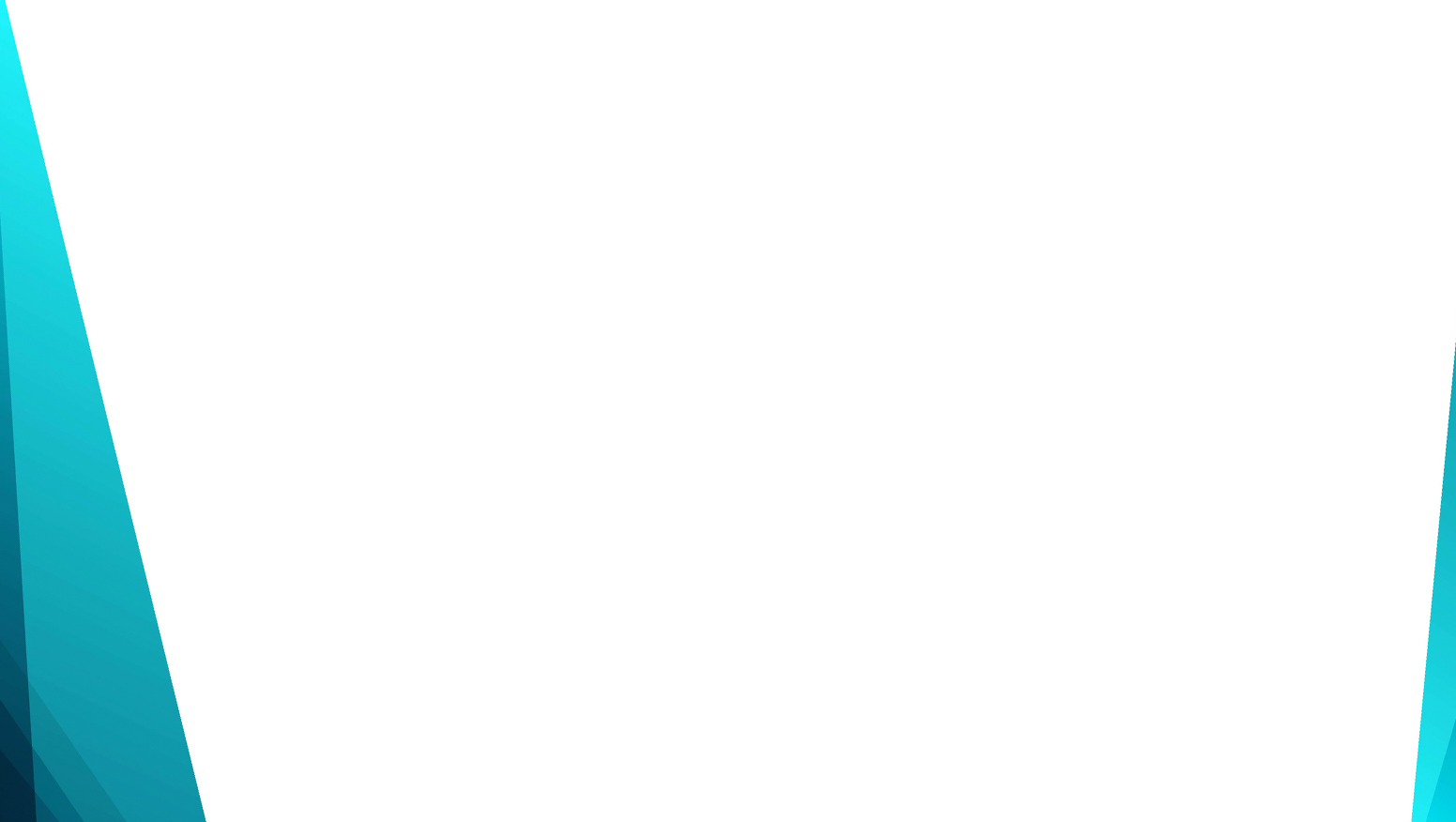 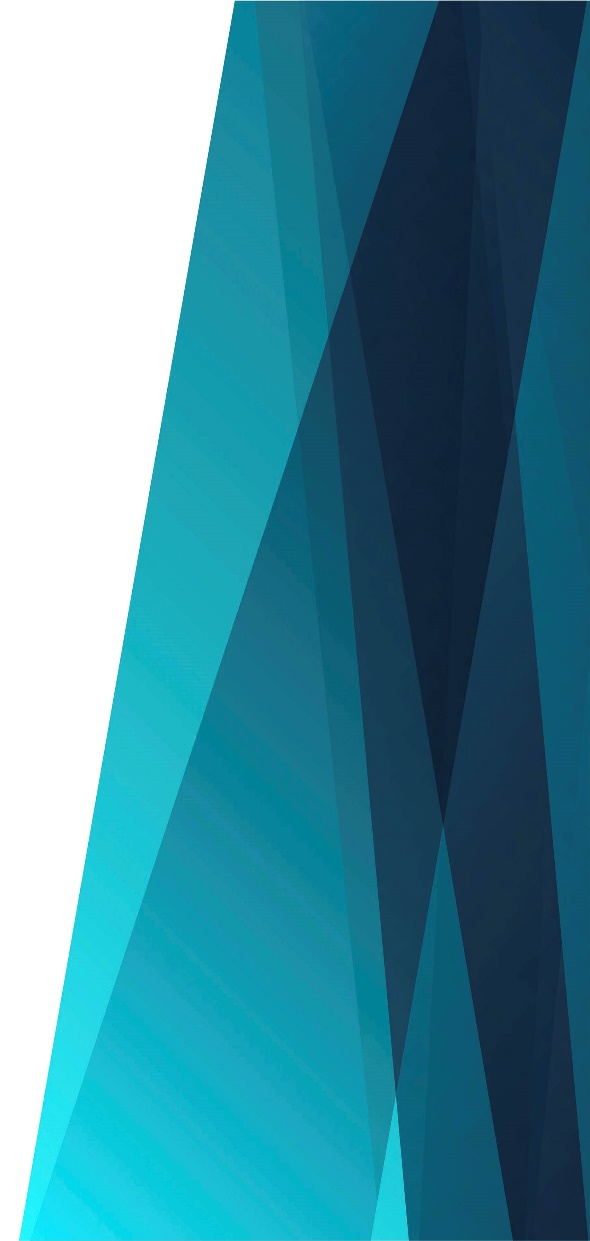 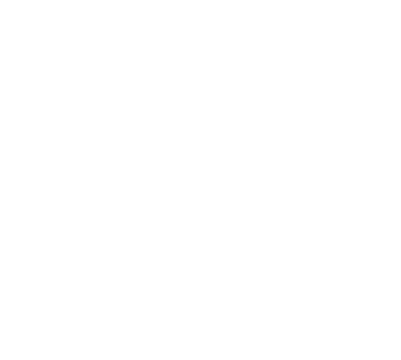 Он жив!
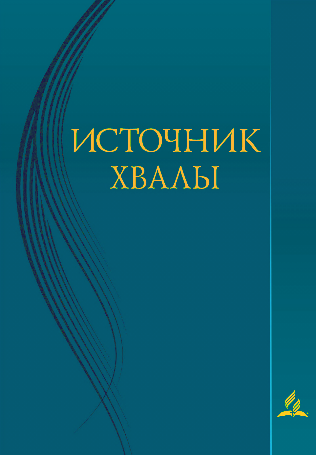 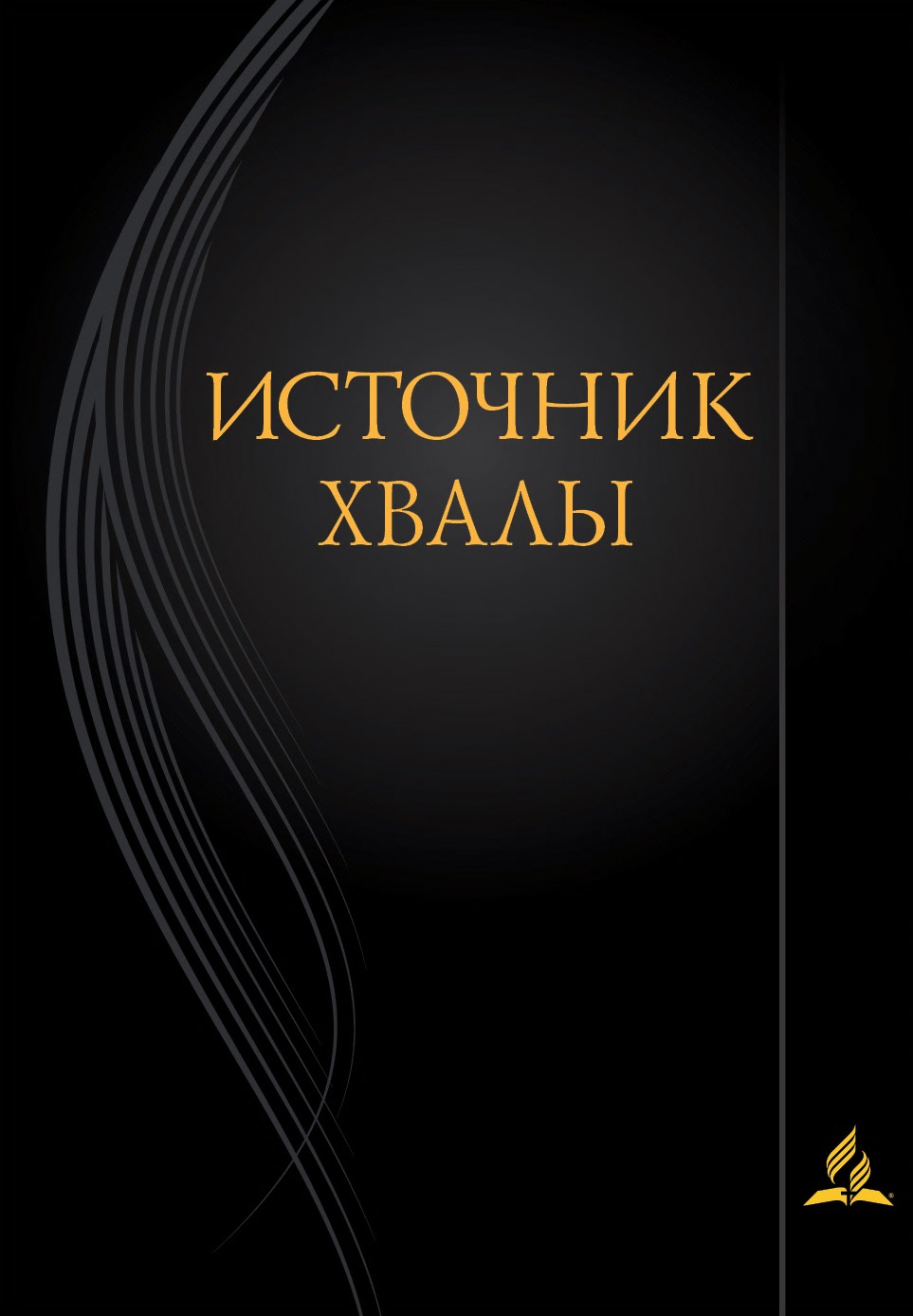 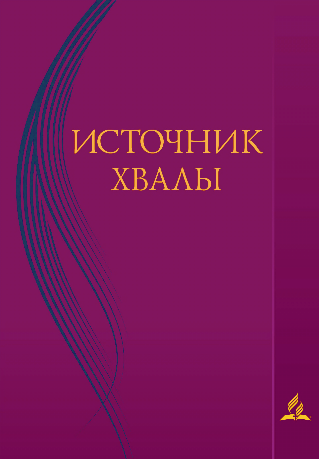 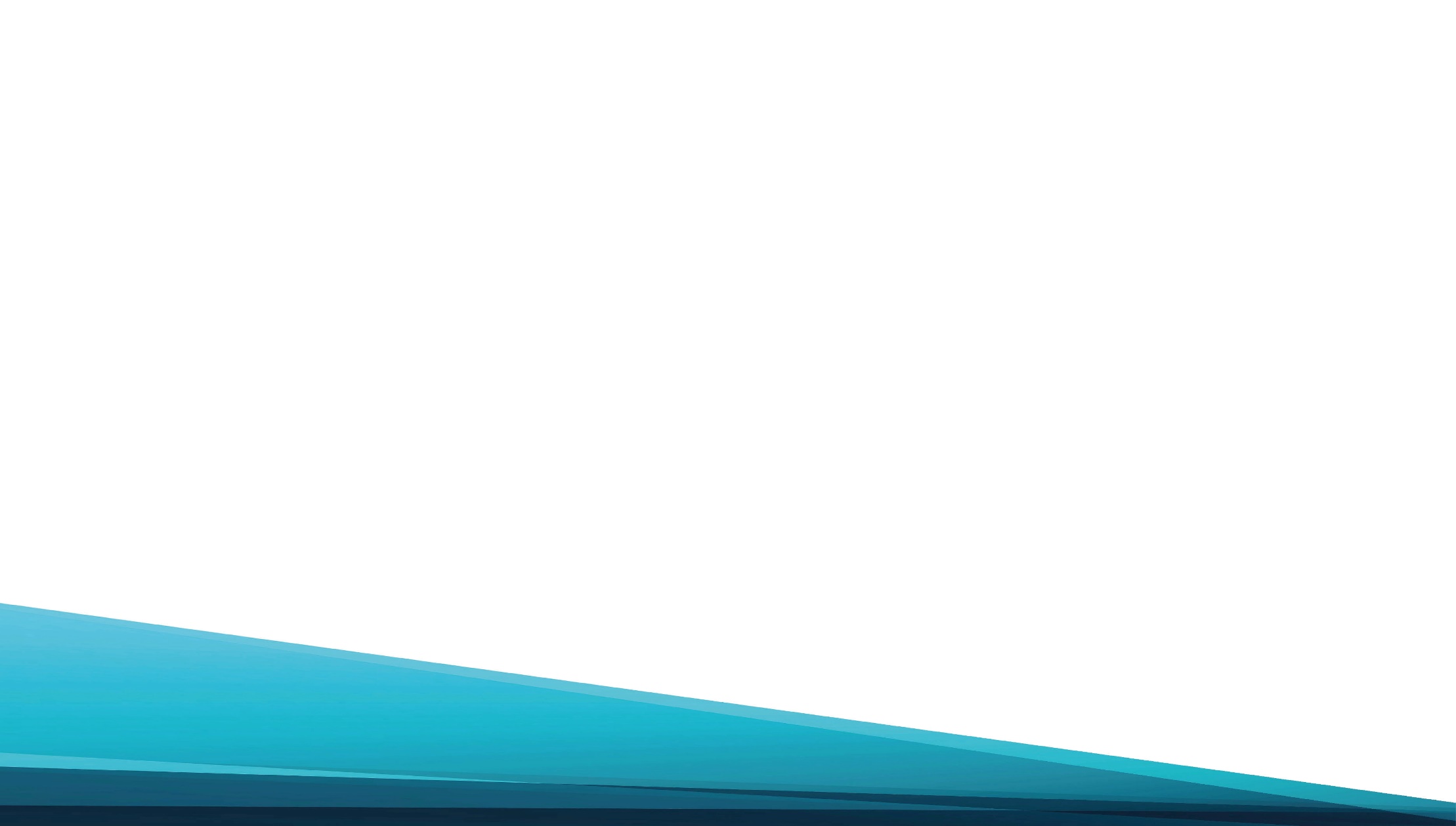 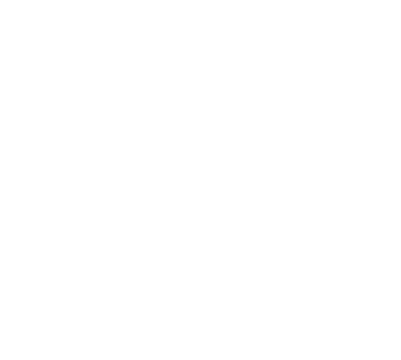 Воскрес, воскрес Господь мой, И я Ему служу,
Его любовь и милость 
Повсюду нахожу.
И мир Его прекрасный, 
И голос в тишине
Во дни скорбей ненастных Помогут мне.
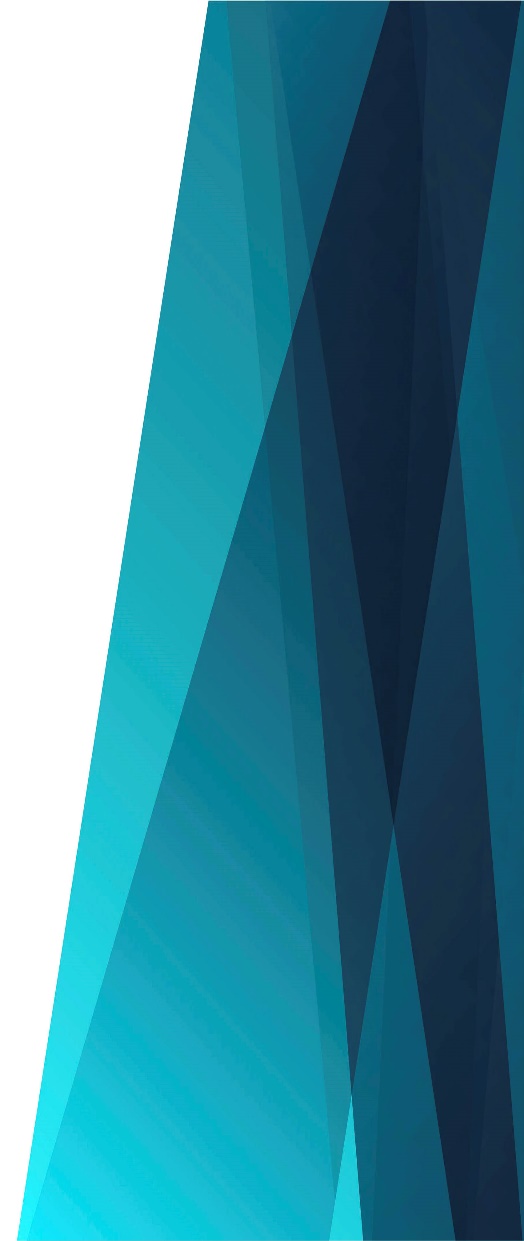 Припев: 
Он жив! Он жив!Он жив! Он жив! Душа моя поёт,
И сердце вторит да,Он жив,
Ведь Он во мне живёт.
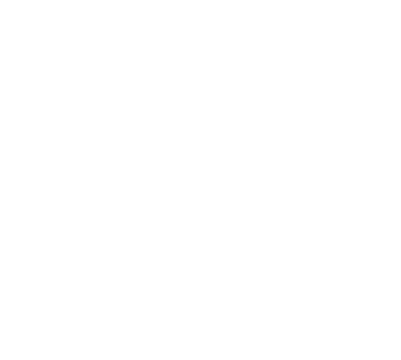 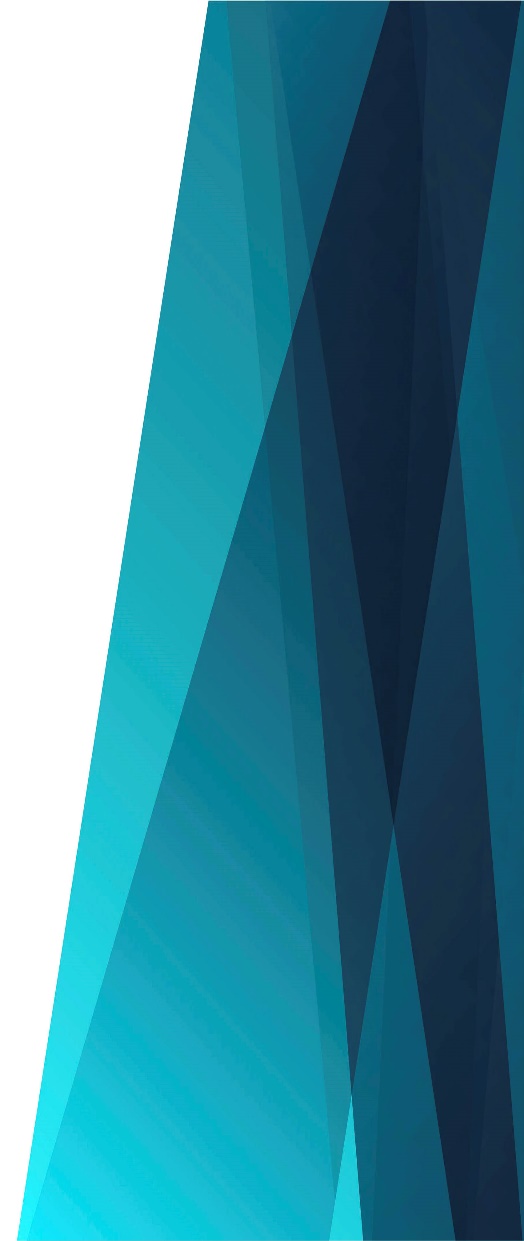 Припев: 
Он жив! Он жив!Он жив! Он жив! Уходит смерти тень,
И жизни вечной Со Христом
Восходит новый день.
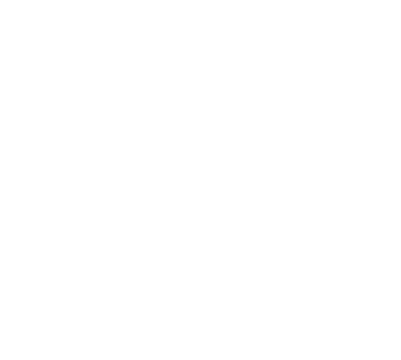 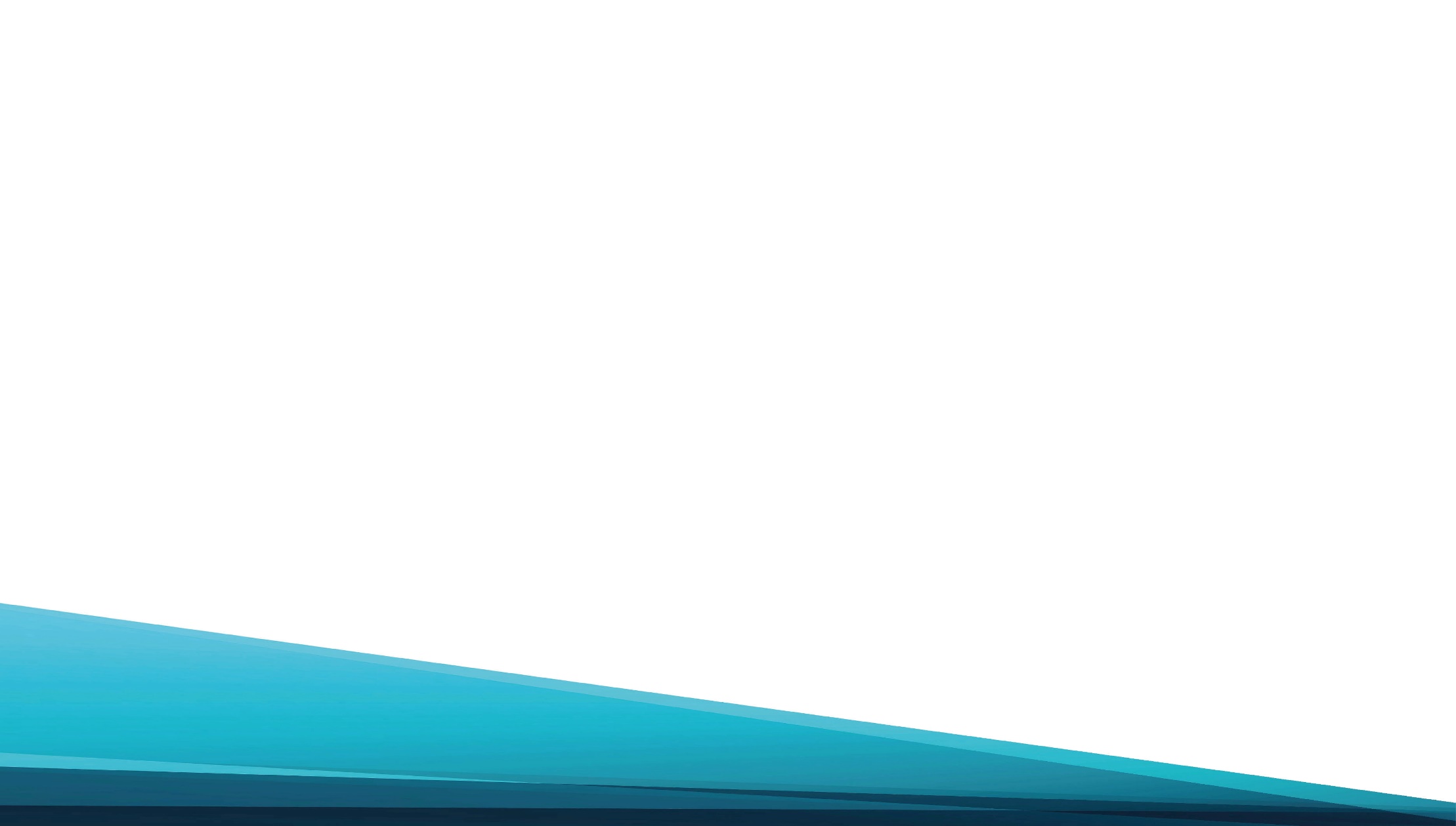 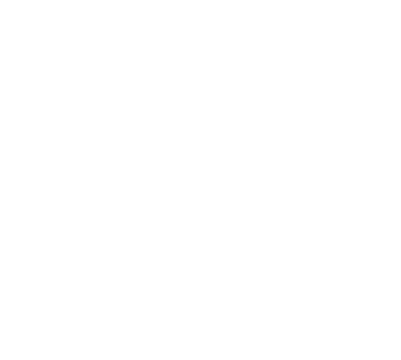 Я оком веры вижу – Он рядом, Он со мной,
В Его руках пронзённых 
Теперь мой путь земной.
Сквозь бури и невзгоды 
Меня Он проведёт,
И день желанной встречи Для нас придёт.
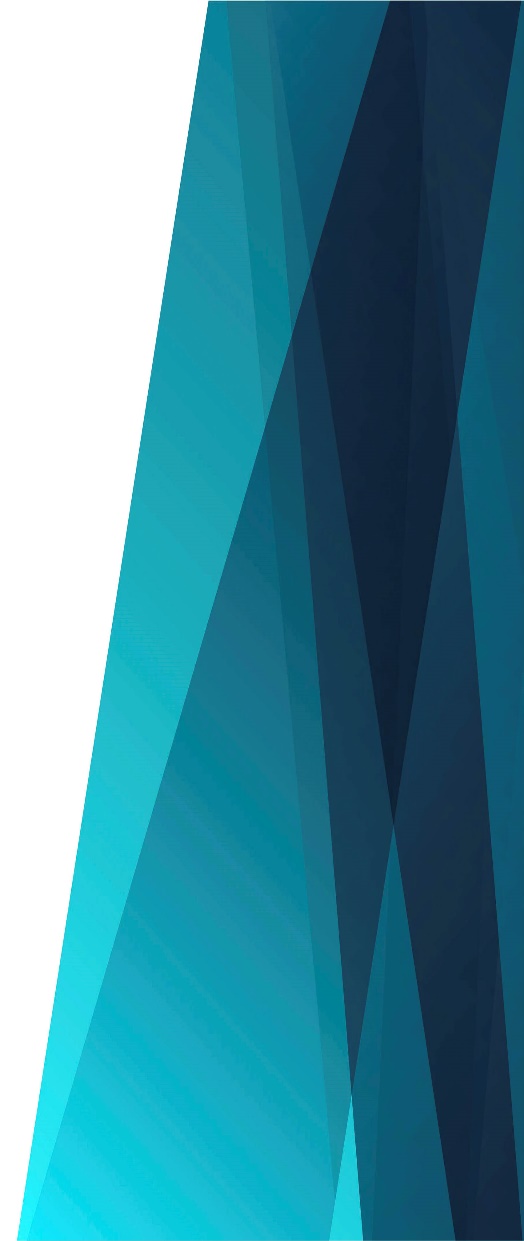 Припев: 
Он жив! Он жив!Он жив! Он жив! Душа моя поёт,
И сердце вторит да,Он жив,
Ведь Он во мне живёт.
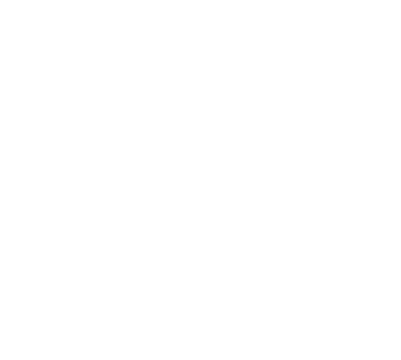 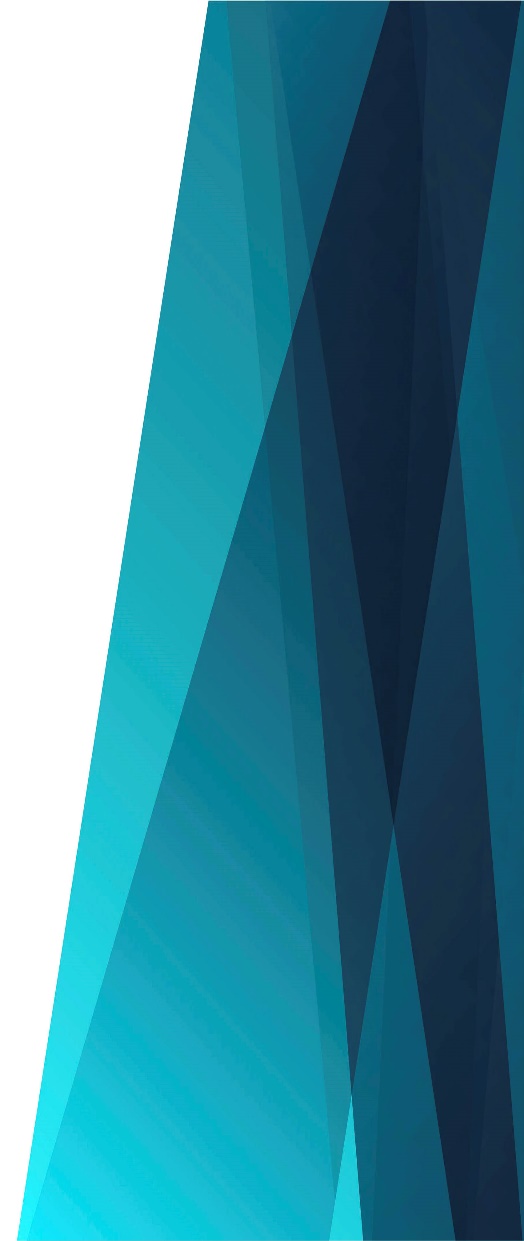 Припев: 
Он жив! Он жив!Он жив! Он жив! Уходит смерти тень,
И жизни вечной Со Христом
Восходит новый день.
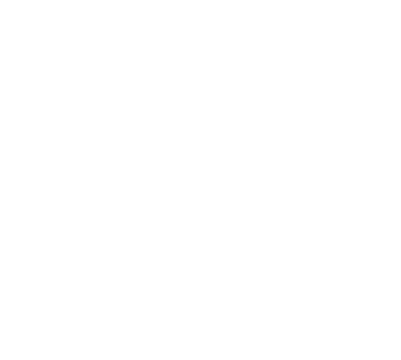 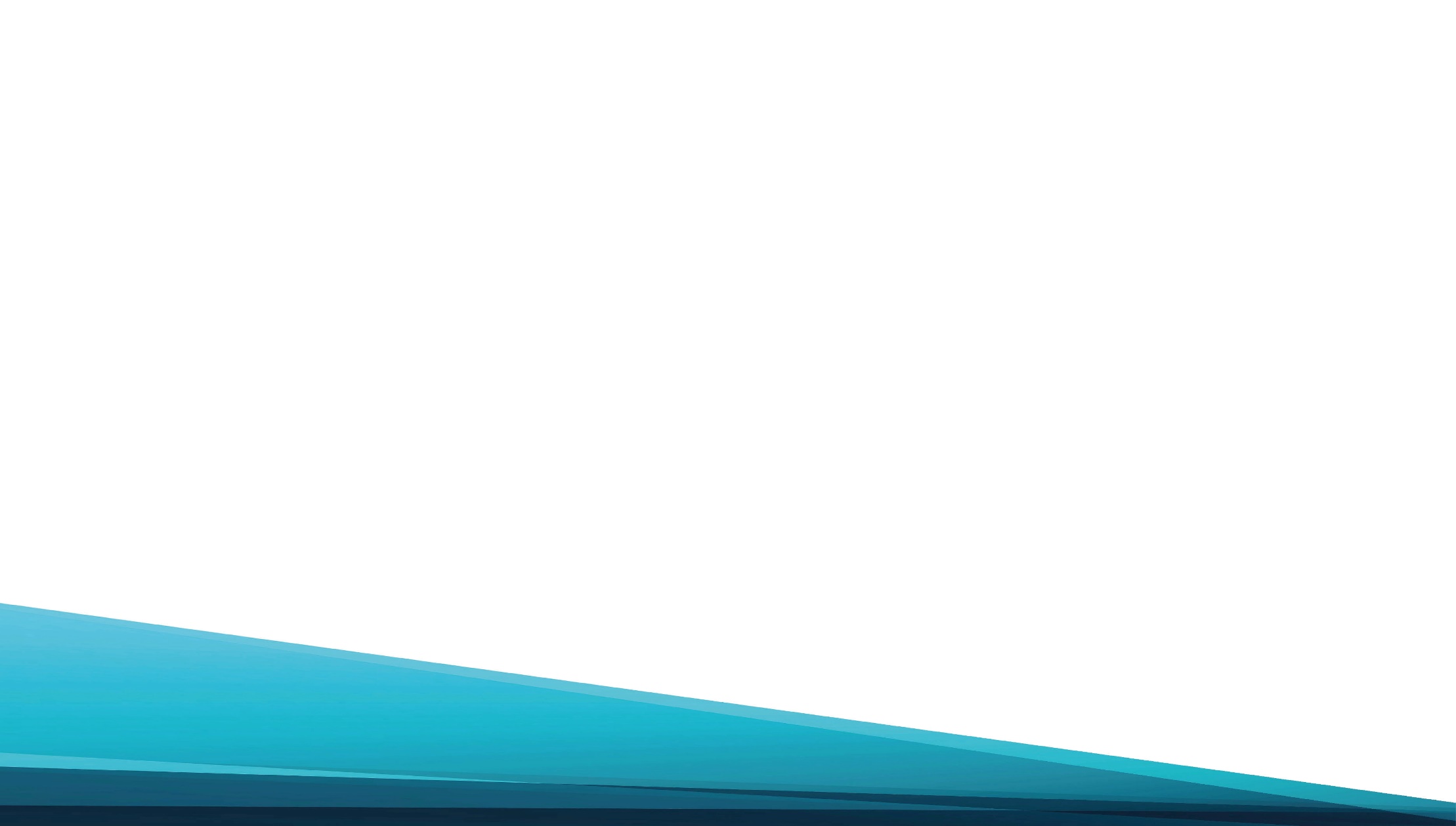 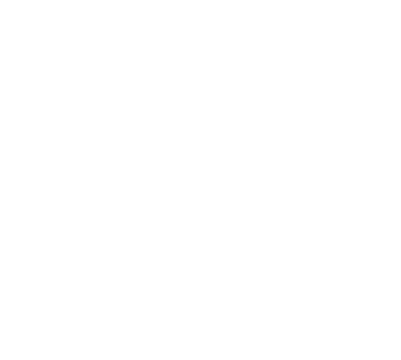 Ликуйте, христиане, Возвысьте голос свой,
Господь и ныне с вами,Он вечный, Он живой!
Воскресший силой Бога Сегодня снова здесь – 
Надежда в этом мире Для верных есть.
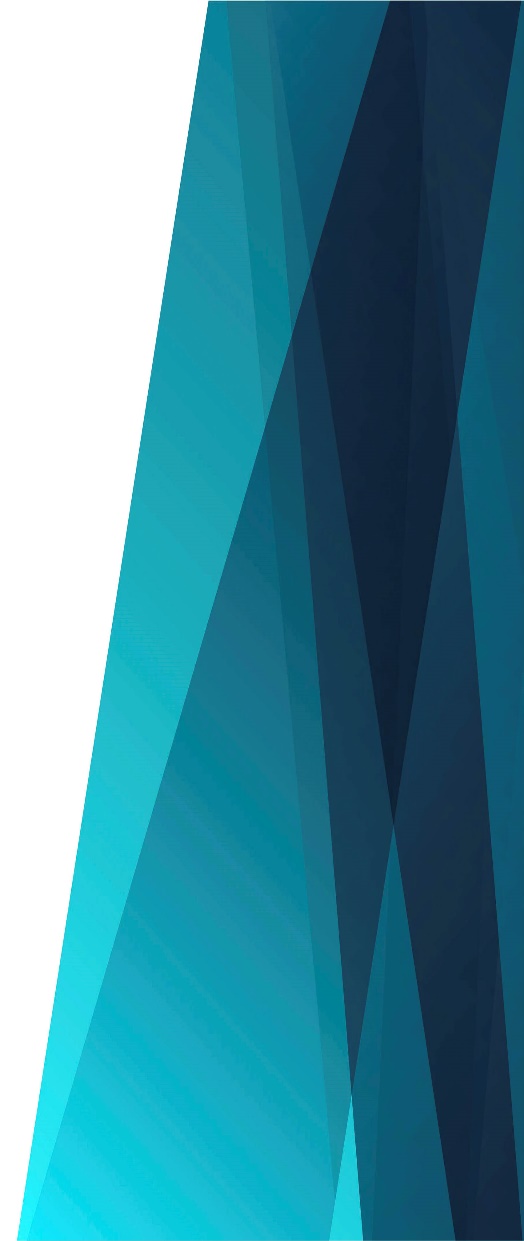 Припев: 
Он жив! Он жив!Он жив! Он жив! Душа моя поёт,
И сердце вторит да,Он жив,
Ведь Он во мне живёт.
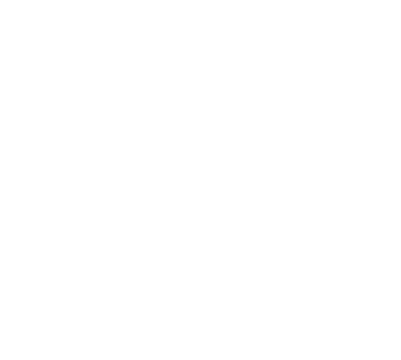 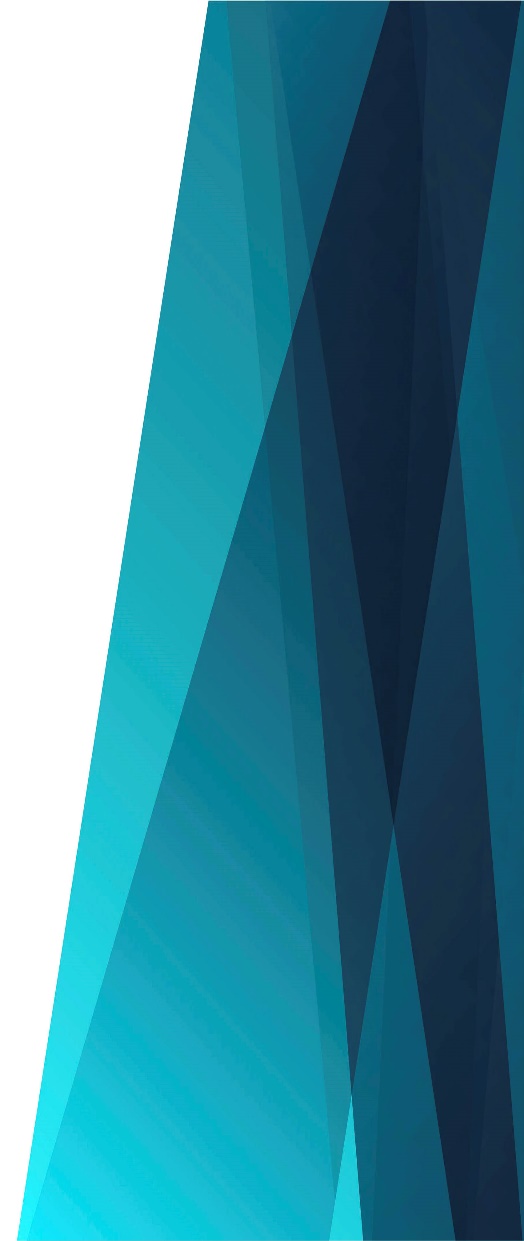 Припев: 
Он жив! Он жив!Он жив! Он жив! Уходит смерти тень,
И жизни вечной Со Христом
Восходит новый день.
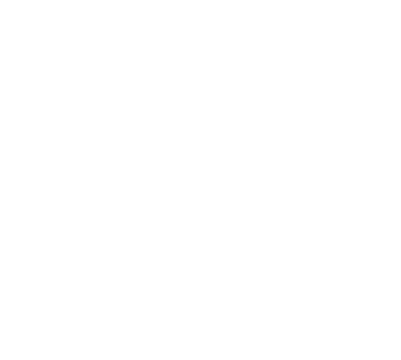